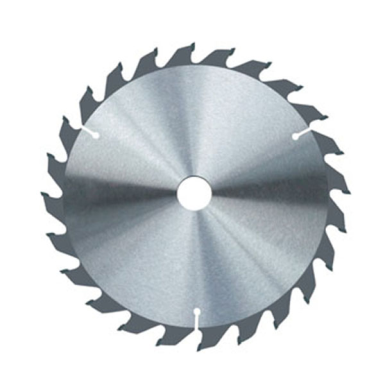 Bob
General Contractor, Inc.
Grill
Quality Work Since 1969
301-577-7768